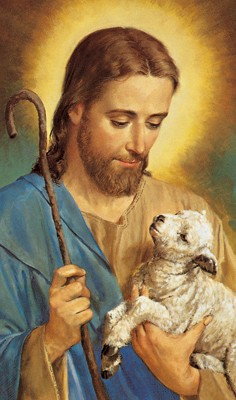 Nie bój się mała trzódko, gdyż spodobało się 
Ojcu waszemu 
dać wam królestwo
 (Łk. 12, 32)
Rekolekcje ewangelizacyjne

Olszanka, 7 września 2014 r.
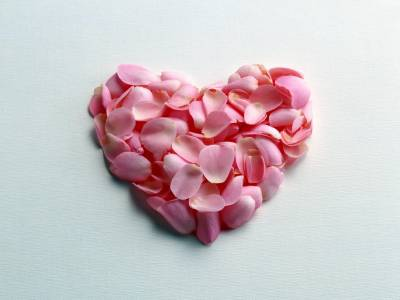 Ukochałem cię odwieczną miłością





 

 Jr. 31, 3
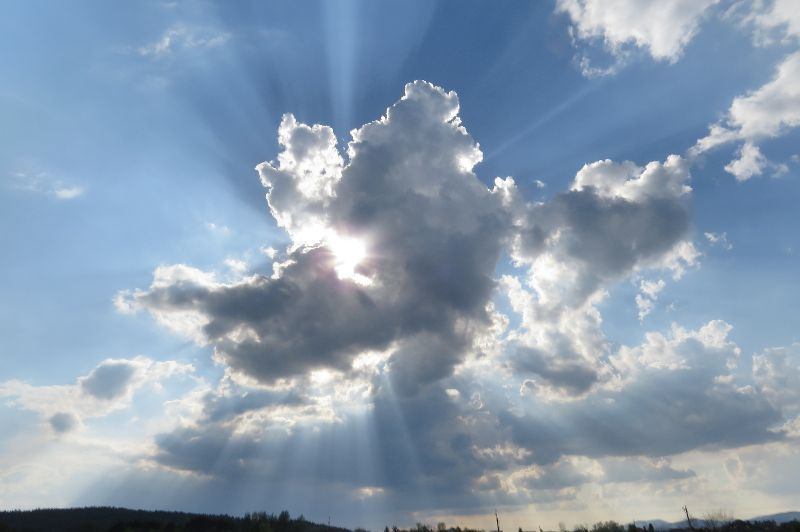 BÓG
jest
 MIŁOŚCIĄ
1 J. 4, 8b
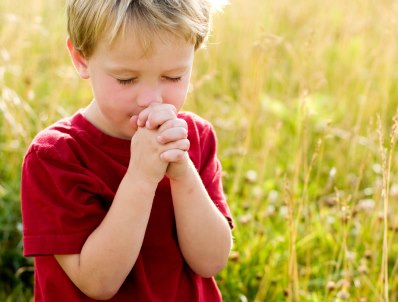 „ Nie lękaj się, 
bo cię wykupiłem, wezwałem 
po imieniu; 
tyś mój!” 

Iz. 43, 1b
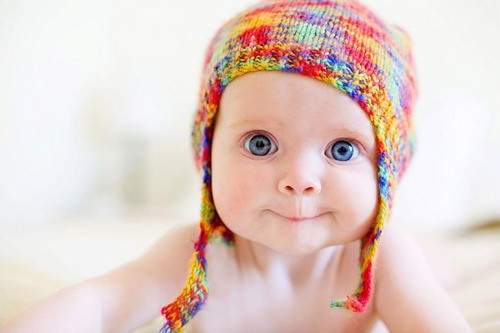 „Ponieważ drogi jesteś w moich oczach, nabrałeś wartości 
i Ja cię miłuję” 

Iz. 43,4
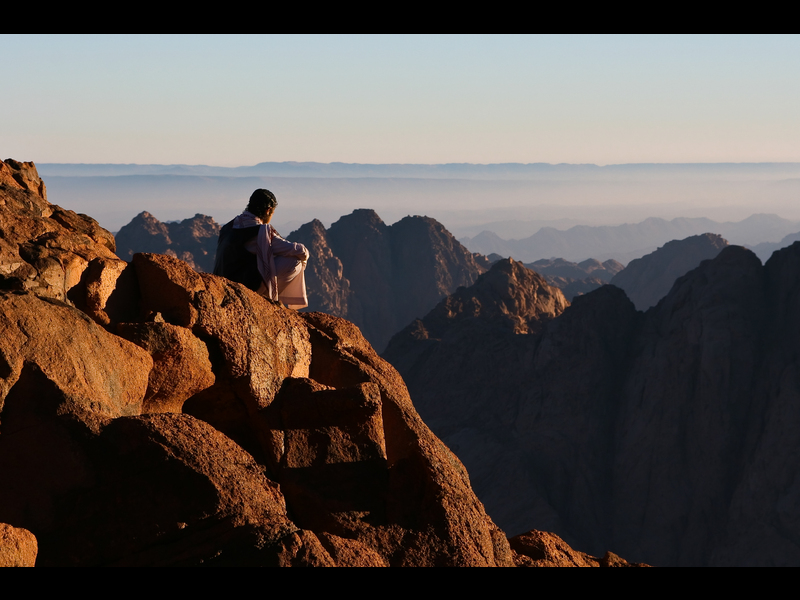 „Bo góry mogą się poruszyć
 i pagórki się zachwiać, ale miłość moja nie odstąpi ciebie”
                                                                                                  Iz. 54,10
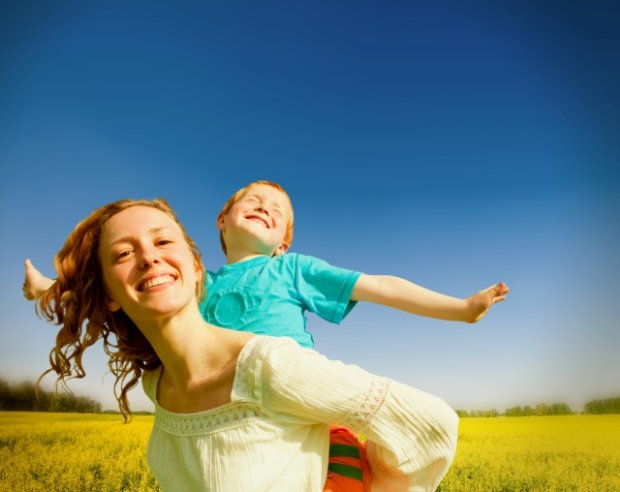 „Czyż może niewiasta zapomnieć
 o swym niemowlęciu, ta, która kocha syna swego łona? A nawet, gdyby ona zapomniała, Ja nie zapomnę o tobie.
 Oto wyryłem cię na obu dłoniach”                                      (Iz. 49,15-16a)
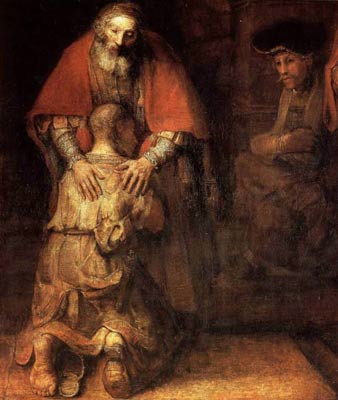 Łk. 15, 11- 32
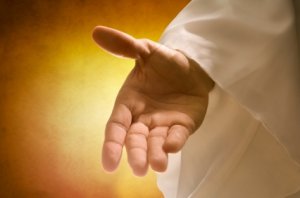 Pozwól się kochać Bogu!